LJUBLJANA
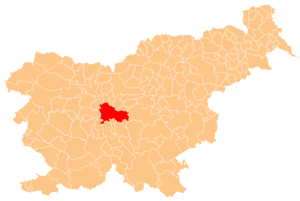 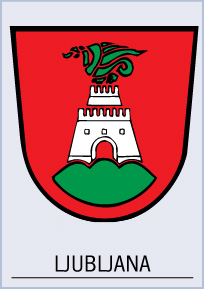 OSNOVNI PODATKI
Polno ime: Občina Ljubljana
Površina: 275.0 km2
Župan: Zoran Jankovič
Prebivalci: 265,881
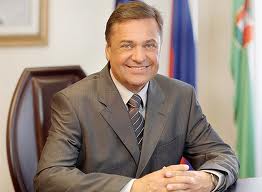 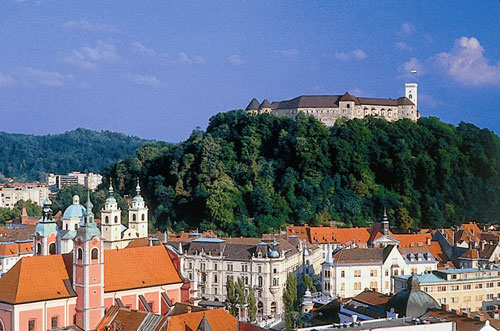 SIMBOL in GRB
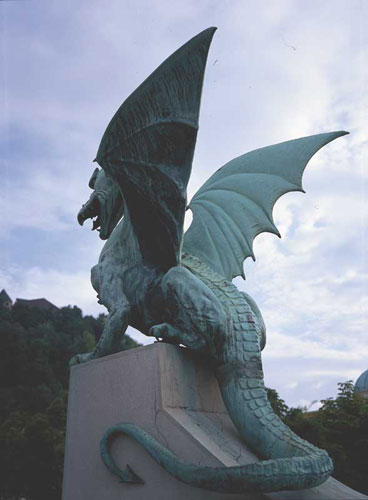 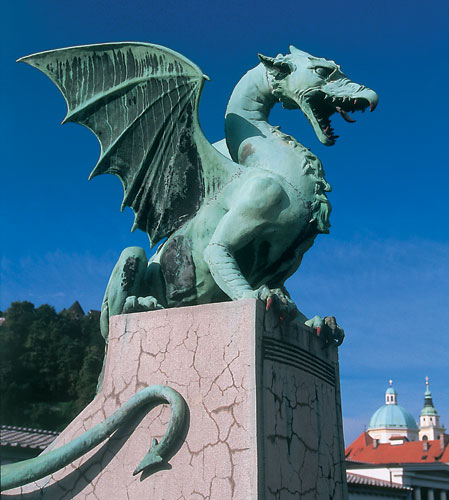 Simbol:  zmaj




Grb:  rdeča podlaga, grad in zmaj
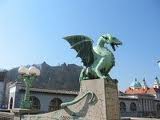 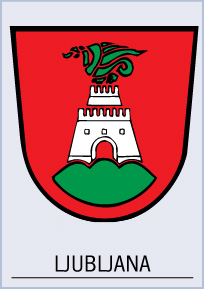 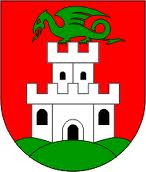 PROMET
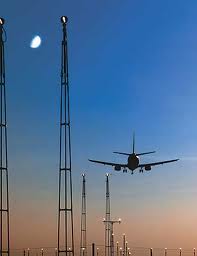 Letalski prevozi



Cestno omrežje



Železnice
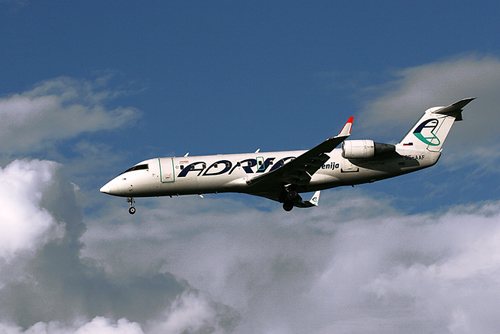 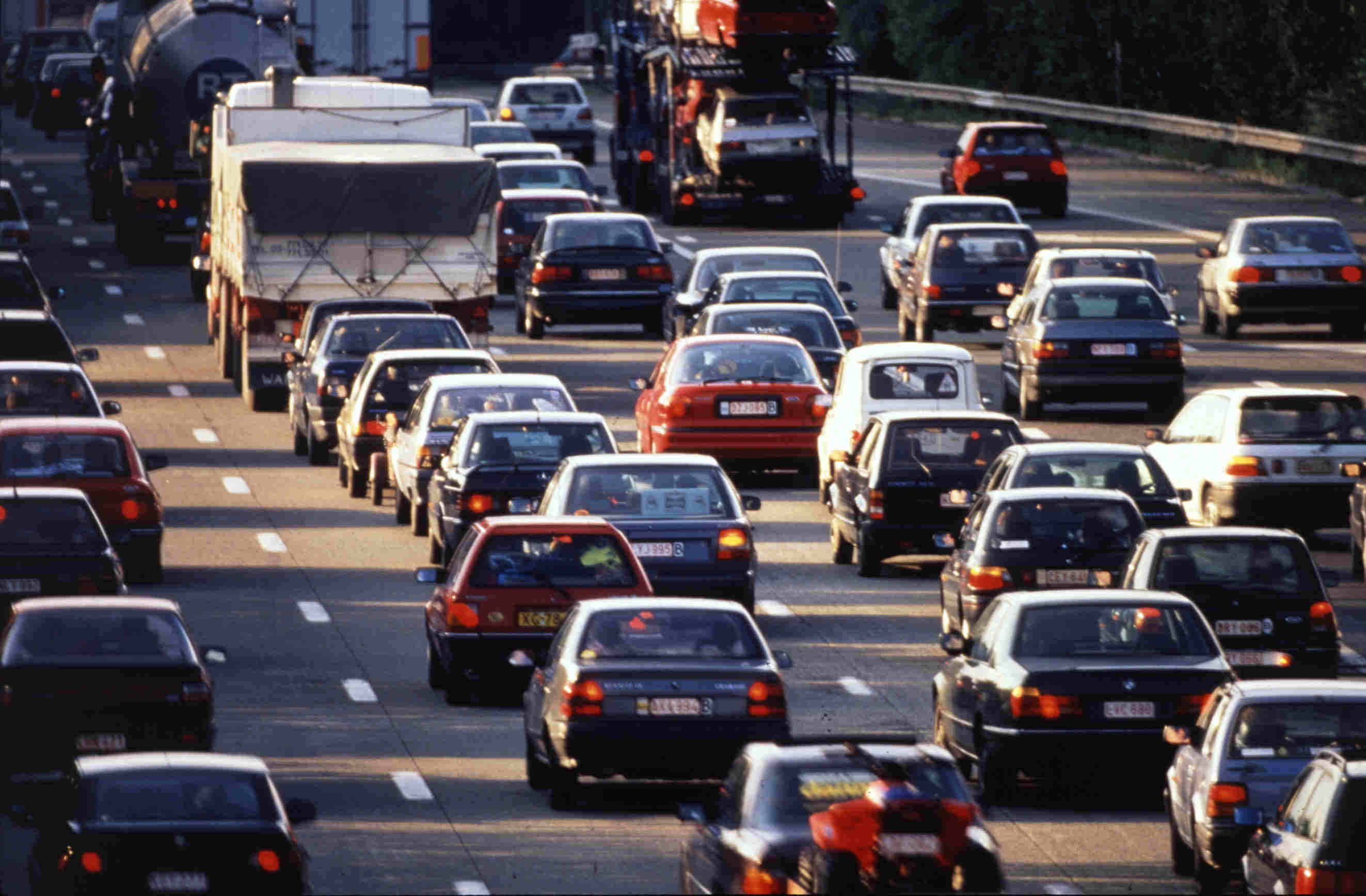 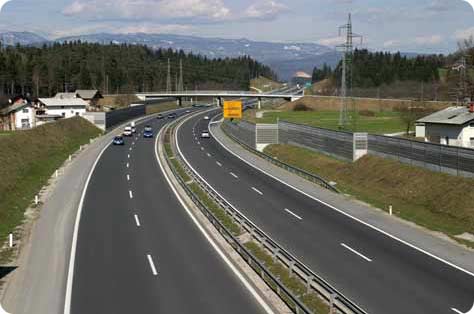 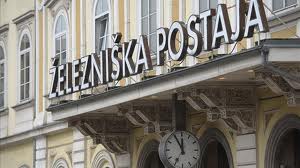 ZNAMENITOSTI
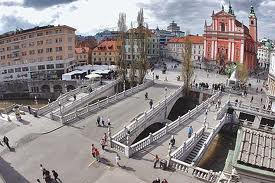 Tromostovje
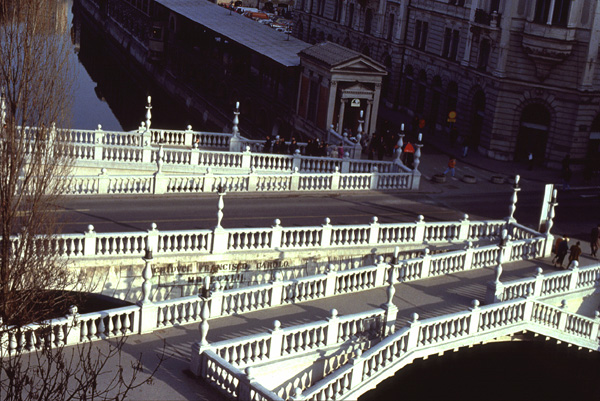 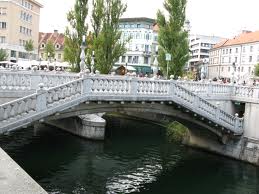 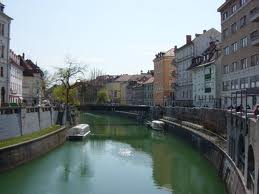 NARAVNE LEPOTE
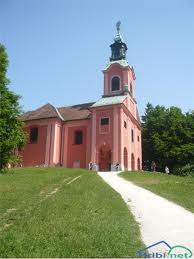 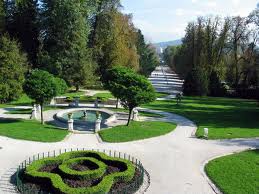 Krajinski park Tivoli
Rožnik
Šmarna gora 
Polhograjski dolomit
Krim
Toško čelo
Golovec
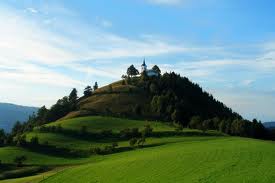 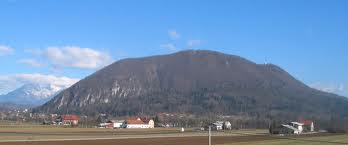 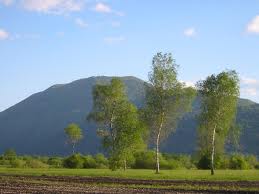 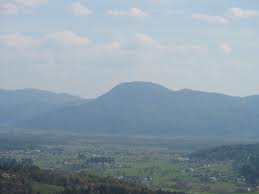 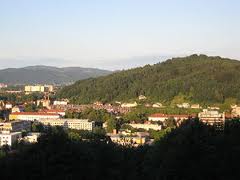